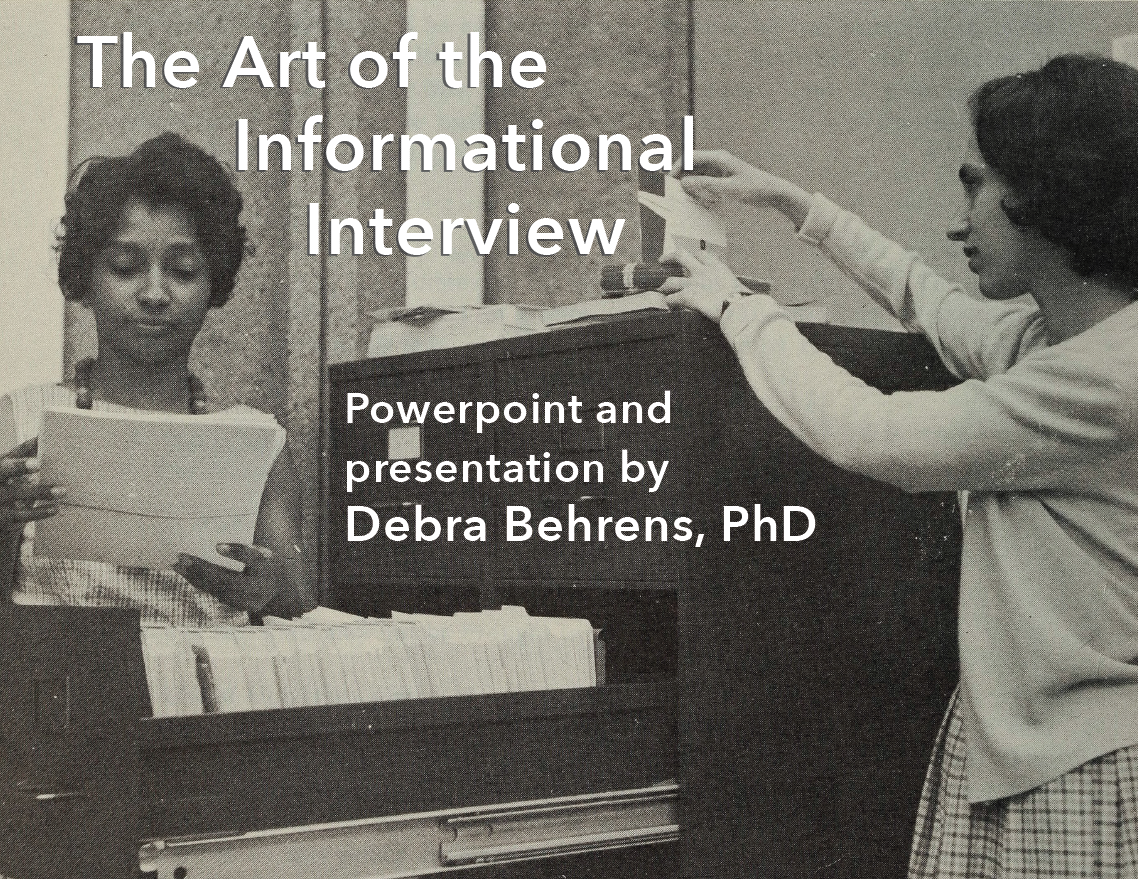 The Art of the Informational InterviewDebra Behrens, Ph.D.
Topics
What is an informational interview?
The purpose
How to prepare
Examples
Questions to Ask your interviewee
Q&A
What is an informational interview?
An interview conducted by a prospective job seeker, who interviews a professional to learn about: 

 a specific job
 a profession or career field
 industry 
 organization/company
[Speaker Notes: THE INTERVIEW IS ESSENTIALLY  A RESEARCH TOOL   WHICH PROVIDES AN INSIDER  PERSPECTIVE   OF A CAREER PATH,  A JOB OR AN ORGANIZATION]
Purpose and Benefits
Purpose
1.Exploring a career, job or organization 
2.Building your network
Benefits
Learn more about a field and how you might enter
Career decision-making, help clarify your goals
Uncover opportunities- related occupations
Confirm your current focus
Identify strategies for closing gaps in experience, skills
[Speaker Notes: To acquire information, advice, referrals, and support   YOUR     PURPOSE     IS     TWOFOLD:  YOU ARE CONDUCTING   RESEARCH ABOUT A JOB  OR  AN ORGANIZATION
The second goal is to  USE  INFORMATIONAL INTERVIEWS TO EXPAND YOUR  PROFESSIONAL     NETWORK]
Humanities PhD Transferable skills
Communication:WritingPublic speakingStakeholder managementWeb, social media
Instruction and Knowledge managementResearch/AnalyticalTeaching and trainingCurriculum developmentProject skills:Project managementManaging budgetsProblem solvingOrganizing  scholarly meetings and events
Skills Transfer
GSI                                    Trainer/HR

Lauren  PhD  French Literature 
Goal-apply teaching skills in a new career

Used the Informational interview to  identify gaps-experience, and industry knowledge

Contract job   via ASTD network  ---FT position
ASTD.org
Getting inside the Organization
Alan  PhD on job market  completed initial company interview

Used LinkedIn, found a contact within company, asked for referral

Informational Interview- focused on company initiatives, organizational culture

Two weeks later - Callback-finalist
Where to find contacts
Former graduate students
Friends, faculty from undergrad institution
Company literature or brochures 
LinkedIn or Facebook 
Newspaper or magazine articles
Faculty contacts 
Former employers 
Relatives 
Friends of parents/parents of friends
Happenstance-6 degrees…
Mapping the Terrain
Locating the professional community, the habitat of people who do the kind of work you want to do

Through your colleagues, fellow grad students, alums, you have access to a wealth of contacts and resources

There is a wide world of opportunity and people willing to help    Platform 9.75
Introducing yourself
How you learned of this person (i.e. “my neighbor ” or “my cousin Leo”)

Mention any shared connections or interests

A brief summary of your current work, your interests, and the kind of information you seek/what you want to do

Why you think this person could be helpful 

A simple request to connect: 

“If you would be willing to have a conversation (in person or via email/phone/Skype), I would be very grateful.”
[Speaker Notes: (“I find your experience inspiring” or “It’s great to see a fellow alum with similar interests to myself”)]
Request a meeting
Identify the person you wish to interview.
Send an introductory email explaining who you are and your purpose.
If following up on a referral, be sure to name drop
Request a brief meeting/ 20-30 minutes
Write up your interview questions
Prepare
Conduct initial research on the career  or employer for a grasp of the basics.  

Learn about the career field in general. Why?

Decide on a focus, organize your list of questions.
 
You are the interviewer, and this is not a job interview.

Keep your purpose in mind.
[Speaker Notes: ASKING  HIGH YIELD QUESTIONS,  BEING VIEWED AS A POTENTIAL   CANDIDATE   RATHER THAN JUST     A   CURIOUS BUT CLUELESS   SMART PERSON]
Questions
Please describe your current job and career path.


What  educational background is required in this career?


What aspects of your job do you  find most satisfying? most challenging? 


What professional associations do you belong to?






  
 
 

 
?
More Questions
If you wanted to break into your industry, what would you do? 

How has the field changed within the past___years?

What are the current issues and trends in this field?

What qualifications do you seek in a new hire? 

Who else would you recommend I speak with?
After the interview
Send a thank you email or note.

Follow up with the referrals the interviewee provided.

Keep track of contact information from informational interviews and follow up.
The steps- review
Make courteous initial contact
Ask for information….NOT a job
Face-to-face meetings are preferred
ask for only 20-30 minutes 
Try to obtain several referrals from each person you contact
Follow up and keep them informed of your progress
Thank them
Why bother?
70% of all jobs are filled via Networking.   (BLS)

An estimated 35% of jobs people get hired for didn’t exist before they were hired
Next Steps
Questions?
Thank you!